Please keep your Bibles ready for Scripture Reading
Exodus 20:13
Jeremiah 1:5
Psalm 139:13-14
1 John 3:15
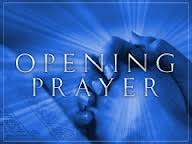 7 Sacraments
Baptism: Mt 28:18-20
Eucharist: Mk 14:22-25
Confirmation: Jn 7:37-39; 14:26; 20:22; Acts1:8; 2:4
Penance: Jn 20:21-23
Anointing of the Sick: Mk 6:13; Jas 5:14
Matrimony: Mt 19:4-6; Jn 2:1-11
Holy Orders: Lk 22:19; Jn 13:1-15; Acts 6:6
Baptism: Mt 28:18-20
And Jesus came and spoke to them, saying, “All  authority has been given to Me in heaven and  on earth. Go therefore and make disciples of all  the nations, baptizing them in the name of the  Father and of the Son and of the Holy
Spirit, teaching them to observe all things that I  have commanded you; and lo, I am with you  always, even to the end of the age.” Amen.
Eucharist:
Jesus Institutes the Lord’s Supper
Mk 14:22-25 - And as they were eating, Jesus took  bread, blessed and broke it, and gave it to them and  said, “Take, eat; this is My body.” Then He took the cup,  and when He had given thanks He gave it to them, and  they all drank from it. And He said to them, “This is My  blood of the new covenant, which is shed for
many. Assuredly, I say to you, I will no longer drink of the  fruit of the vine until that day when I drink it new in the  kingdom of God.”
Confirmation:
The Promise of the Holy Spirit
Jn 7:37-39 - On the last day, that great day of the feast, Jesus
stood and cried out, saying, “If anyone thirsts, let him come to Me  and drink. He who believes in Me, as the Scripture has said, out of  his heart will flow rivers of living water.” But this He spoke  concerning the Spirit, whom those believing in Him would receive;
Jn 14:26 - But the Helper, the Holy Spirit, whom the Fatherwill send in My name, He will teach you all things, and bring to  your remembrance all things that I said to you.
Acts 1:8 - But you shall receive power when the Holy Spirit has come upon you; and you shall be witnesses to Me in Jerusalem,  and in all Judea and Samaria, and to the end of the earth.”
Penance:
-
Jn 20:21-23
So Jesus said to them again, “Peace
to you! As the Father has sent Me, I also send  you.” And when He had said this, He breathed  on them, and said to them, “Receive the Holy  Spirit. If you forgive the sins of any, they are  forgiven them; if you retain the sins of any, they  are retained.”
Anointing of the Sick:
- And they cast out many demons, andanointed with oil many who were sick, and  healed them.
Mk 6:13
Jas 5:14 - Is anyone among you sick? Let him call  for the elders of the church, and let them pray  over him, anointing him with oil in the name of  the Lord.
Matrimony:
-
Mt 19:4-6
And He answered and said to them, “Have you not read that He who made them at the beginning ‘made them male and female,’ and said, ‘For this reason a man  shall leave his father and mother and be joined to  his wife, and the two shall become one flesh’? So  then, they are no longer two but one flesh. Therefore what God has joined together, let not man separate.”
Matrimony:
Jn 2:1-11 - On the third day there was a wedding in Cana of Galilee, and the mother of Jesus was there. Now both Jesus and His disciples were invited  to the wedding. And when they ran out of wine, the mother of Jesus said to  Him, “They have no wine.” Jesus said to her, “Woman, what does your  concern have to do with Me? My hour has not yet come.” His mother said to  the servants, “Whatever He says to you, do it.” Now there were set there six  waterpots of stone, according to the manner of purification of the Jews,  containing twenty or thirty gallons apiece. Jesus said to them, “Fill the  waterpots with water.” And they filled them up to the brim. And He said to  them, “Draw some out now, and take it to the master of the feast.” And they  took it. When the master of the feast had tasted the water that was made  wine, and did not know where it came from (but the servants who had drawn  the water knew), the master of the feast called the bridegroom. And he said  to him, “Every man at the beginning sets out the good wine, and when
the guests have well drunk, then the inferior. You have kept the good wine until now!” This beginning of signs Jesus did in Cana of
Galilee, and manifested His glory; and His disciples believed in Him.
Holy Orders:
Lk 22:19- And He took bread, gave thanks and  broke it, and gave it to them, saying, “This is  My body which is given for you; do this in
remembrance of Me.”
Holy Orders:
Jn 13:1-15 – Now before the Feast of the Passover, when Jesus knew that His hour had  come that He should depart from this world to the Father, having loved His own who  were in the world, He loved them to the end. And supper being ended, the devil
having already put it into the heart of Judas Iscariot, Simon’s son, to betray Him, Jesus,  knowing that the Father had given all things into His hands, and that He had come  from God and was going to God, rose from supper and laid aside His garments, took a  towel and girded Himself. After that, He poured water into a basin and began to wash  the disciples’ feet, and to wipe them with the towel with which He was girded. Then  He came to Simon Peter. And Peter said to Him, “Lord, are You washing my feet?” Jesus  answered and said to him, “What I am doing you do not understand now, but you will  know after this.” Peter said to Him, “You shall never wash my feet!” Jesus answered  him, “If I do not wash you, you have no part with Me.” Simon Peter said to Him, “Lord,  not my feet only, but also my hands and my head!” Jesus said to him, “He who is  bathed needs only to wash his feet, but is completely clean; and you are clean, but not  all of you.” For He knew who would betray Him; therefore He said, “You are not all
clean.” So when He had washed their feet, taken His garments, and sat down again, He  said to them, “Do you know what I have done to you? You call Me Teacher and Lord,  and you say well, for so I am. If I then, your Lord and Teacher, have washed your
feet, you also ought to wash one another’s feet. For I have given you an example, that
you should do as I have done to you.
Lets revise
Who was the first Pope?
Who is the present Pope? 
What are Encyclicals?
What are pastoral letters? 
Name the sacraments 
What are the precepts of the Church?
Chapter 11Respect Life
Scripture Reading
Lets read them one by one
Exodus 20:13
Jeremiah 1:5
Psalm 139:13-14
1 John 3:15
Human without a soul is a corpse
A human without a body is a soul
Body and Soul are separated at death
Body and Soul makes a Human being
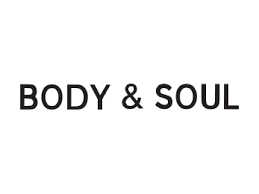 Both are reunited at the resurrection on the last day.
How should we treat our Body?
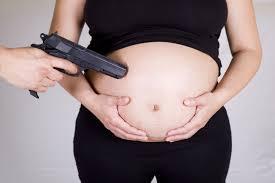 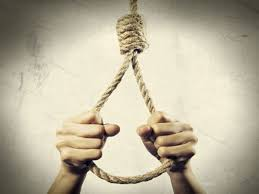 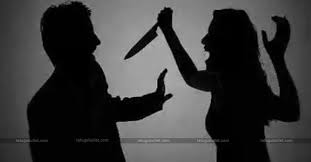 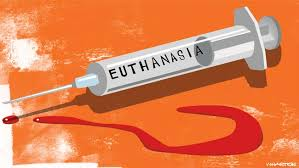 You shall not kill
Murder is the killing of innocent lifeKilling is the taking of any life
Self-Defense is the act of protecting ones life or a loved ones life.
Is killing someone in self-defence murder?
Pope John Paul II said that imprisonment can keep the society safe from any type of criminal, so capital punishment is not justifiable.
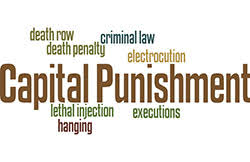 Capital Punishment
How can we take care of our bodies?
Healthy Diet
Be healthy
Exercise
Respect
No risk
No vices
Proper rest
Prayer for Life – Pope John Paul II
O Mary, bright dawn of the new world, Mother of the living, to you do we entrust the cause of life: Look down, O Mother, upon the vast numbers of babies not allowed to be born, of the poor whose lives are made difficult, of men and women, who are victims of brutal violence, of the elderly and the sick killed by indifference or out of misguided mercy.  Grant that all who believe in your Son may proclaim the grace and accept that Gospel as a gift ever new, the joy of celebrating it with gratitude throughout their lives, and the courage to bear witness to it resolutely, in order to build, together with all people of goodwill, the civilization of truth and love, to the praise and glory of God, the Creator and lover of life. Amen.
Evaluation
The Fifth Commandment states ___________
Humans are made up of ______ and ______.
_________ is the taking of any life.
_________ is the taking of innocent life.
Capital Punishment, suicide, self- defence, and war are examples of killing, which violate the _____ Commandment.
Risking our lives with foolish stunts is a violation of the Fifth Commandment – True or False.
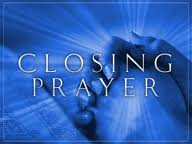